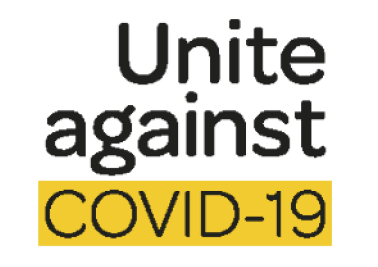 COVID-19 Health and Safety InductionAlert 2
For Unitec Staff and Learners
[Speaker Notes: Use title slide layout]
Contents
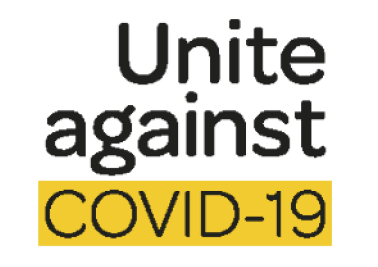 Contents of this presentation are nine slides detailing:

What you need to know before entering campus while in COVID-19 Alert Level 2. 

Information for while on campus

Leaving campus

This presentation should take approximately 5-6 minutes.
Individual Roles and Responsibilities
Learner 
Participates fully in learning on site while managing their own health and safety while following Alert Level 2 procedures. This includes wiping anything they have touched or used before they leave.

Supervisor / Staff 
The Supervisor is an academic member of staff who delivers teaching or conducts an operational task in a way that complies with all Alert Level 2 procedures.  Supervisors may be actively teaching, or could be taking a more supervisory role only. The Supervisor has additional duties over and above staff who are managing their own health and safety, in ensuring that learners are adhering to required COVID-19 procedures. 
This must be delivered to students prior to the start of class.

H&S Monitor
A separate staff member who monitors compliance of Alert Level 2 procedures to ensure consistency and safety of all people on site.
>>DEPARTMENT TITLE EDIT IN HEADER & FOOTER
Before Arriving to Unitec
Before Arriving
Access to Unitec is dependent on compliance with the following rules. Non-compliance will result in removal from campus.
Completion of this induction does not grant immediate access to campus – please refer to the nine-step process and relevant forms to complete a request to access campus.

Contact Information
Learners will be contacted outlining location of learning, parking information, bathrooms and any other requirements. 

Food on Campus
There are no food outlets open on campus, so you will need to bring any items you require, although these should be kept to a minimum. Bins are provided in all classrooms, and should be used to dispose of any waste. 

Parking
Supervisors and learners must park in the area identified and use only the rooms that you have been instructed to use. You must maintain physical distancing when travelling to buildings.
[Speaker Notes: To achieve a new layout – insert a new slide, then in the slide thumbnail left side view, Right Click, choose layout – and pick a content style to use]
Arriving to Unitec
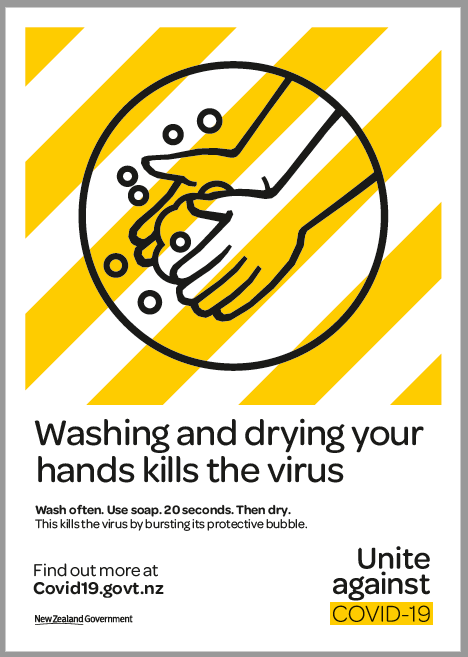 Personal Hygiene
Before entering the learning space, supervisors and learners will be required to wash their hands with soap and water for at least 20 seconds and dry thoroughly, using bathrooms that are in use and are located close to the learning space.
Sign-in Procedure
Sign-in Register
Once on site, all supervisors, learners and staff are required to complete a sign-in register, complete a declaration on their health and provide full contact details.
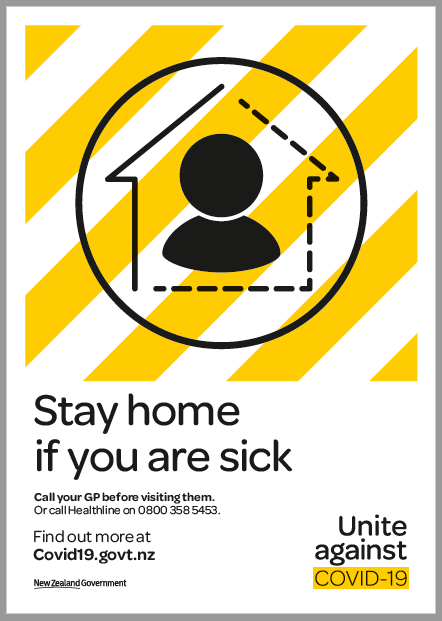 Note: Any supervisor, learner, or staff member who starts to exhibit symptoms of COVID-19 or is feeling unwell should stay at home and immediately contact their lecturer to let them know along with their General Practitioner or Healthline on 0800 358 5453.
Personal Health Guidelines
This flowchart outlines the key questions that will be asked as part of the sign-in procedure to ensure staff and learners are not at risk.
PPE
Personal Protective Equipment

Staff, supervisors and learners are to wear PPE if this is normally required. (Refer to area-specific SOPs and area-specific COVID-19 controls).

If not required, PPE including cloth masks, can be worn voluntarily for personal reassurance but will not be supplied by Unitec. 

PPE must not be shared and should be held by learners. This includes lab coats which should be taken away and laundered by learners themselves.
Physical Distancing
Classroom Numbers/Physical Distancing
Physically distancing of minimum of 1 metre will apply in the learning space and minimum of 2 metres around campus.

Sharing of Tools
Tools must not be shared and need to be sanitised before and after use. Hands also need to be sanitised before and after using the tools.

Bathrooms
Designated bathrooms closest to the learning spaces have been identified. Staff, supervisors and learners should follow the area-specific guidelines.
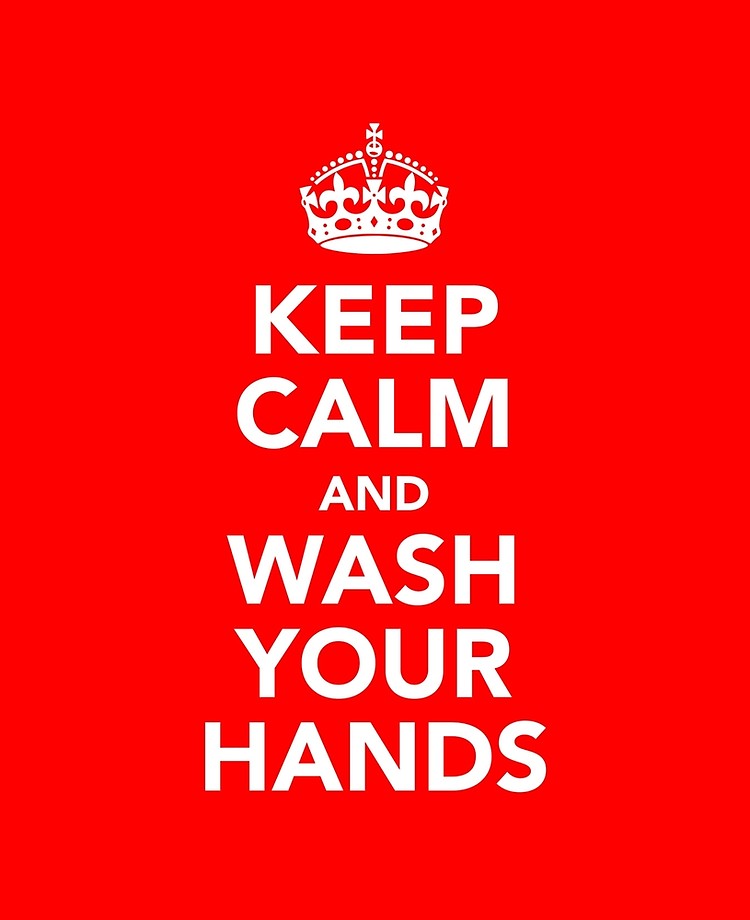 Leaving Unitec
Cleaning Equipment/Materials
Learners are to sanitise surfaces and equipment that they have used. Supervisors will sanitise surfaces and equipment between classes.

Signing Out
Staff, supervisors and learners are to sign out and leave the learning space/office while continuing to maintain physical distancing.

Personal Hygiene
Staff, supervisors and learners will remove their own PPE, take away with them, and wash their hands with soap for a minimum of 20 seconds and dry hands thoroughly before leaving. 

Leaving the Campus
Staff, supervisors and learners are to leave campus with no socialising and abide by COVID-19 Alert Level 2 rules.
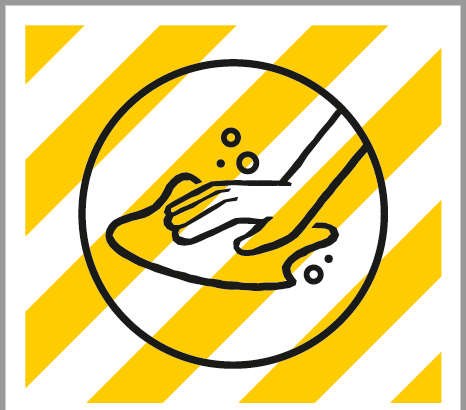